GIS
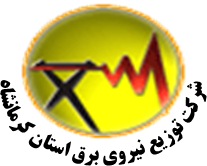 تعيين نقطه مطلوب تلفات انرژي الكتريكي در شبكه‌هاي توزيع ايران بر اساس شاخص‌هاي جغرافيايي، فني و اقتصادي
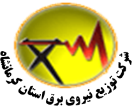 GIS
3
GIS
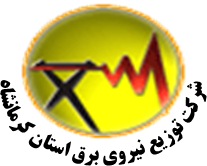 عوامل موثر بر تلفات
عوامل فنی 
عوامل غیرفنی 
عوامل محیطی و جغرافیائی
GIS
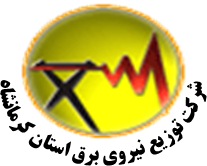 عوامل فنی موثر بر تلفات
تولید پراکنده و استفاده از انرژیهای تجدید پذیر
تعداد و ظرفیت پستهای فوق توزیع
تعداد پست های فوق توزیع به طول شبکه های فشار متوسط
گرانیگاه فیدرهای فشار متوسط
ضریب قدرت فیدرهای فشار متوسط
ظرفیت منصوبه خازن های فشار متوسط هوایی به کل توان راکتیو
طول شبکه فشارمتوسط
میانگین طول شبکه فشارمتوسط بر مشترک
GIS
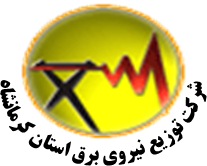 عوامل فنی موثر بر تلفات
میانگین پیک هر فیدر فشارمتوسط
شاخص آمپر-طول فیدرهای فشار متوسط
طول کابلهای فشارمتوسط روغنی – پروتولین
تعداد فیدرهای فشار متوسط ( عمومی – اختصاصی )
تعداد ترانسفورماتورهای عادی و کم تلفات
متوسط ظرفیت ترانسها / ضریب بهره برداری
ظرفيت منصوبه موجود به ازاء هر مشترك 
تعداد پست های توزیع به طول شبکه های فشار ضعیف
GIS
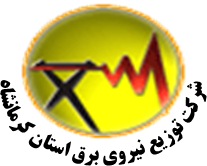 عوامل فنی موثر بر تلفات
طول شبکه فشارضعیف
میانگین طول شبکه فشارضعیف بر مشترک
شاخص آمپر-طول فیدرهای فشار ضعیف
نسبت طول شبکه فشارضعیف سیمی بر طول کل شبکه
نسبت طول شبکه خودنگهدار فشار ضعیف بر طول کل شبکه
نسبت طول شبکه فشارضعیف زمینی به هوائی
شبکه روشنائی معابر ( طول – تعداد چراغ – انرزی مصرفی  و ..... )
GIS
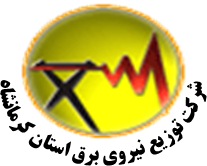 عوامل غیرفنی موثر بر تلفات
تعداد کل مشترکین
تعداد مشترکین اولیه به تعداد کل مشترکین
تعداد مشترکین دیماندی به تعداد کل مشترکین
تعداد کنتورهای مکانیکی
تعداد انشعابهای 5 آمپری
تعداد روستاهای برقدارشده – بازفروش – تکخوانی
میزان رویت پذیری شبکه خصوصا در سطح فشارضعیف
GIS
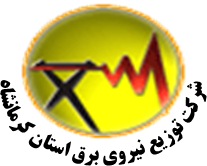 عوامل غیرفنی موثر بر تلفات
چارت  و جزئیات حوزه معاونت فروش و خدمات مشترکین
تعداد و ترکیب گروههای قطع انشعابهای غیرمجاز
تعداد و ترکیب گروههای قطع انشعابهای غیرمجاز
انرژی تحویلی
درصد انرژی فروخته شده در تعرفه های مختلف
اصلاح محدودیت دستورالعمل ها متناسب با وضعیت زمانی و مکانی ( فروش انشعاب – غیرمجازها و .... )
GIS
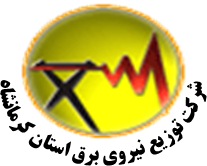 عوامل غیرفنی موثر بر تلفات
تنظیم دوره قرائت های مشترکین
ناحیه بندی قرائت مشترکین
عدم قرائت مشترکین
نصب کنتورهای مرجع
تعداد انشعابهای غیرمجاز مشهود و نامشهود
چراغهای راهنمایی / اداره راه وترابری و  ......
تعویض کنتورهای معیوب
سیستم AMI
GIS
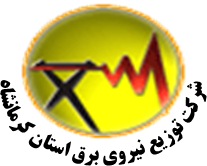 عوامل محیطی و جغرافیائی موثر بر تلفات
مساحت تحت پوشش  ²km
چگالی مشترکین در منطقه
قدمت شبکه
 شرایط جغرافیائی ( دمای هوا – ریزگردها و ....)
GIS
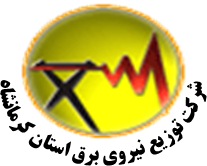 برخی اقدامات انجام شده در حوزه کاهش تلفات
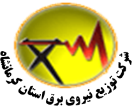 GIS
امکان محاسبه دقیق تلفات انرژی
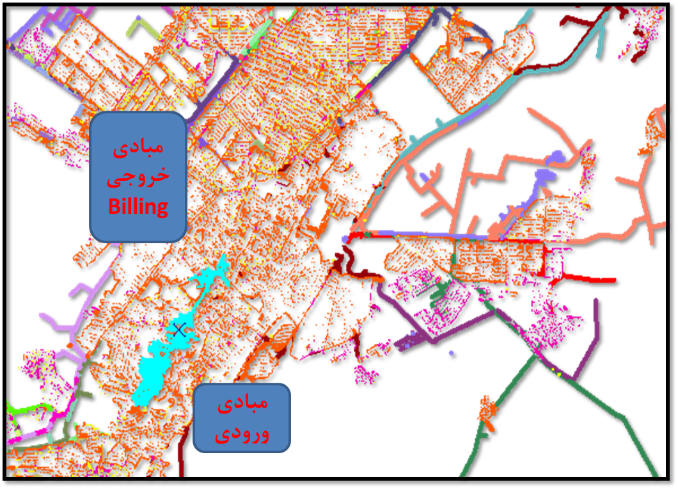 13
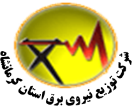 GIS
محاسبه میزان مصرف ناحیه انتخابی
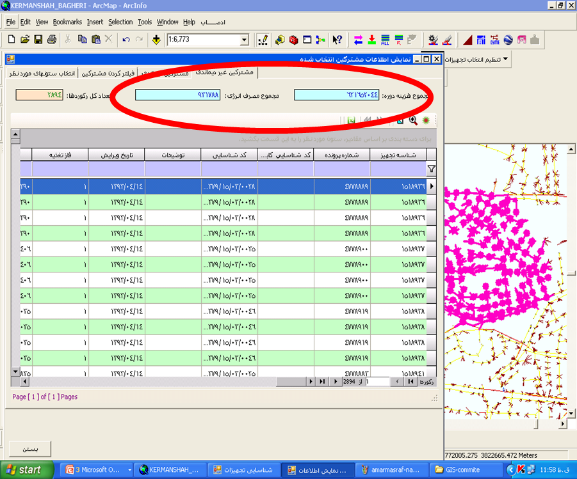 14
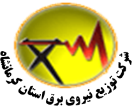 GIS
گرانیگاه فیدرهای فشار متوسط
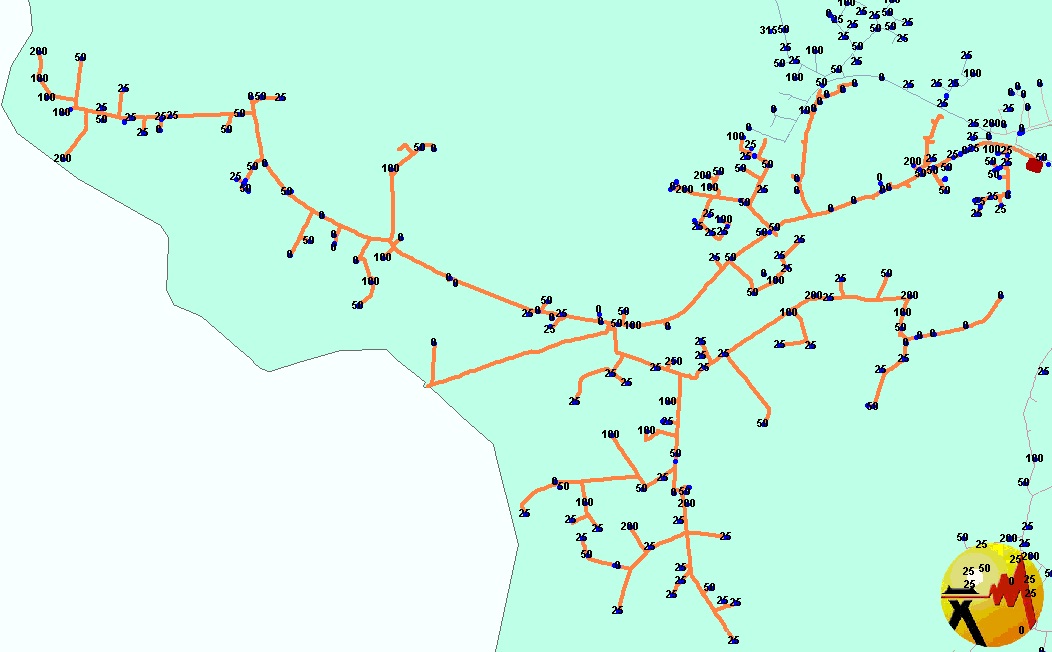 15
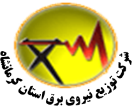 GIS
تعداد پست های توزیع به طول شبکه های فشار ضعیف
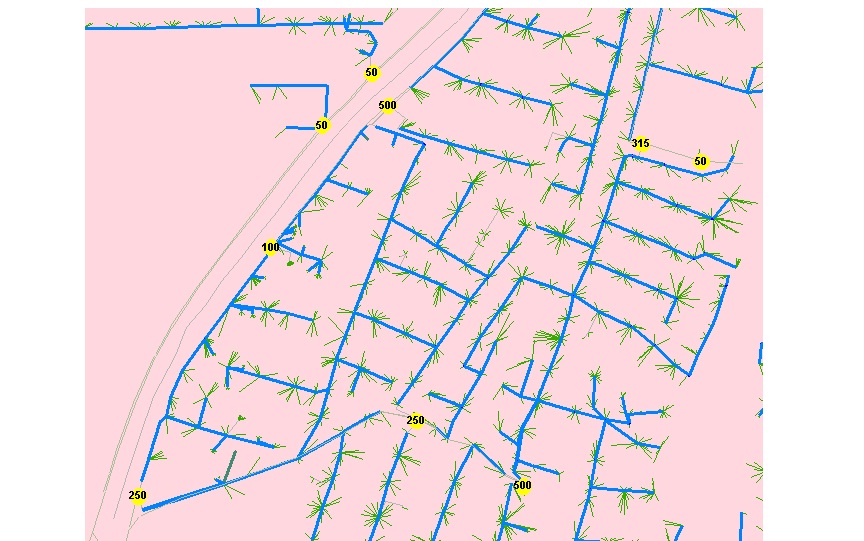 16
GIS
ظرفیت منصوبه خازن های فشار متوسط هوایی به کل توان راکتیو
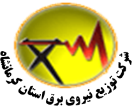 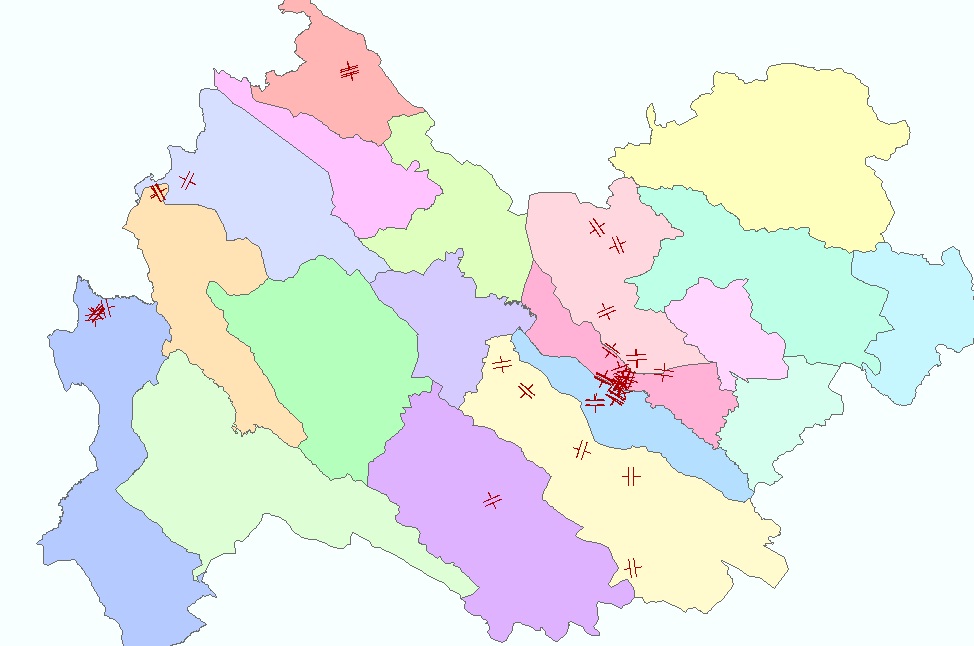 17
GIS
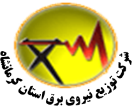 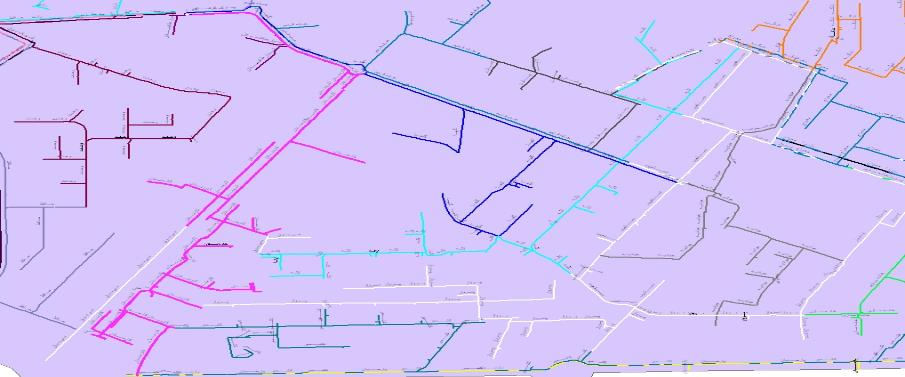 18
GIS
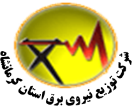 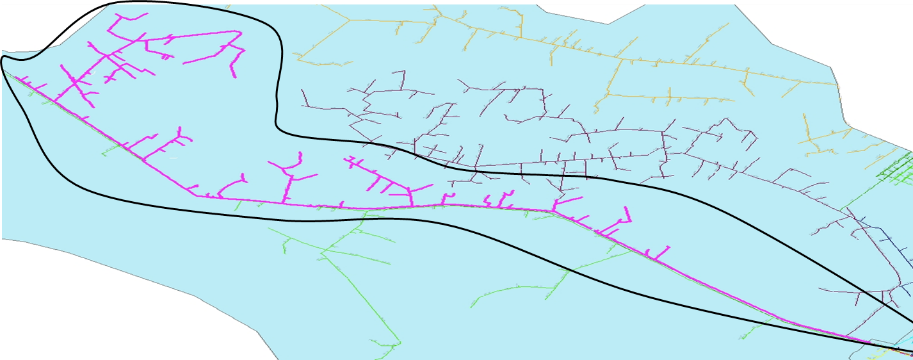 19
GIS
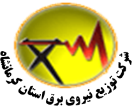 بازآرایی پست های فشار ضعیف
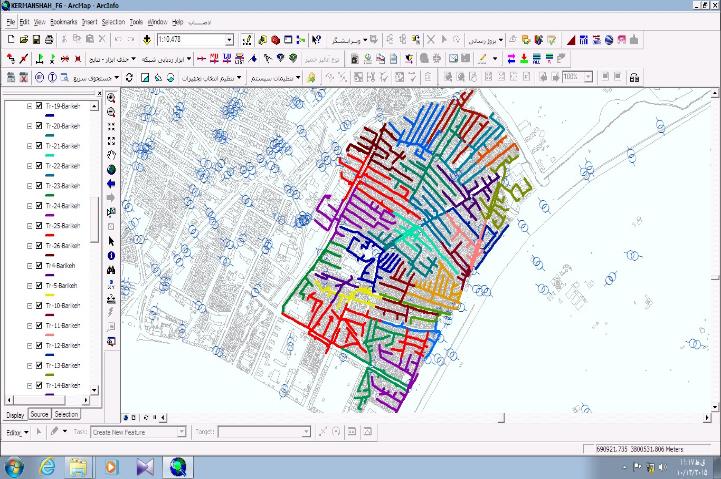 20
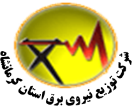 GIS
وضعیت موجود شبکه
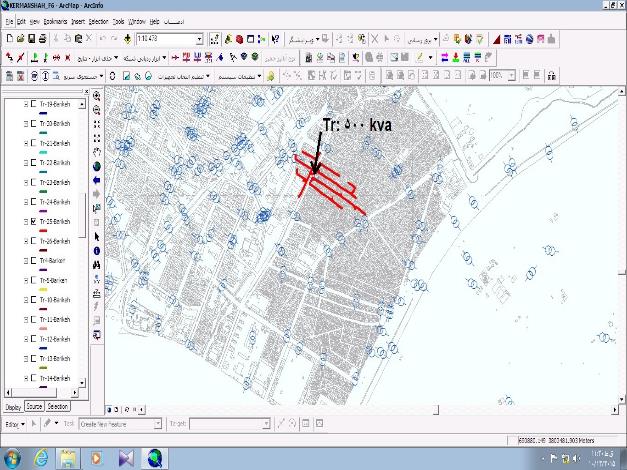 21
GIS
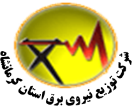 محاسبه تلفات وضعیت موجود شبکه
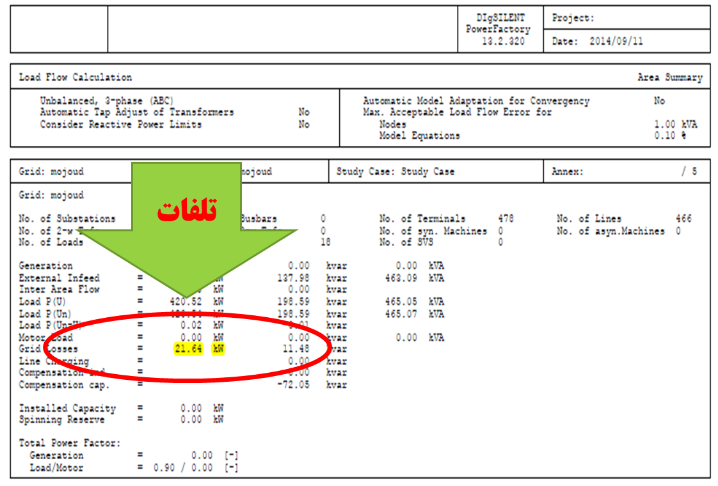 22
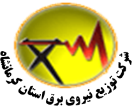 GIS
بازآرایی شبکه
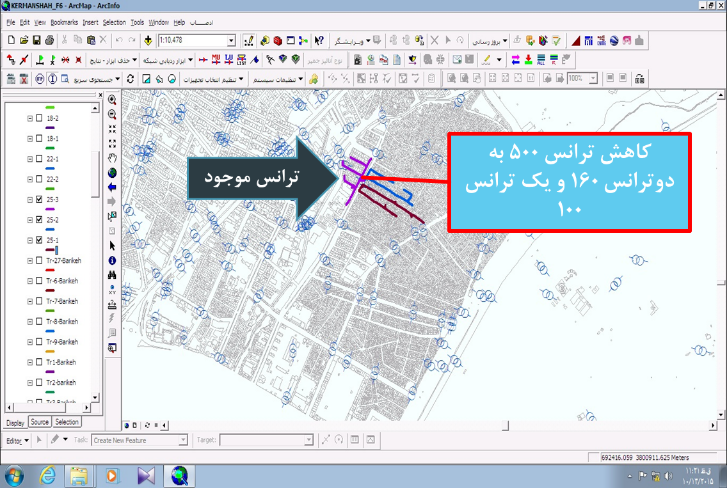 23
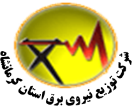 محاسبه تلفات بعد از بازآرایی شبکه
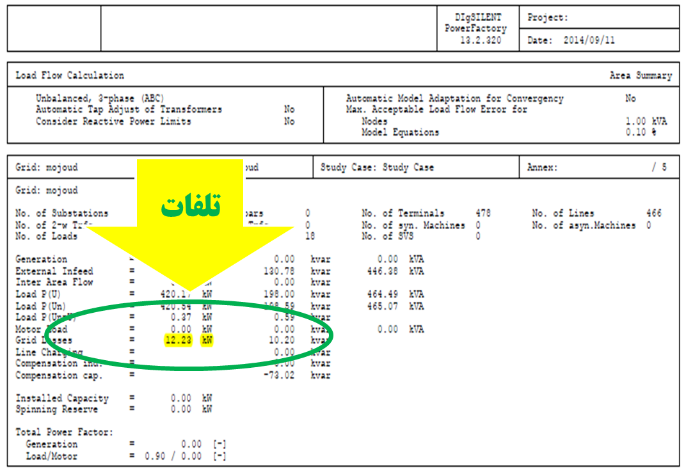 24
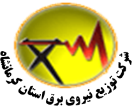 پیشنهاد به شهرستانها در خصوص تجزیه ترانسفورماتورهای 500 KVA هوایی آنها به ترانسفورماتورهای با ظرفیت پایین تر و کم تلفات
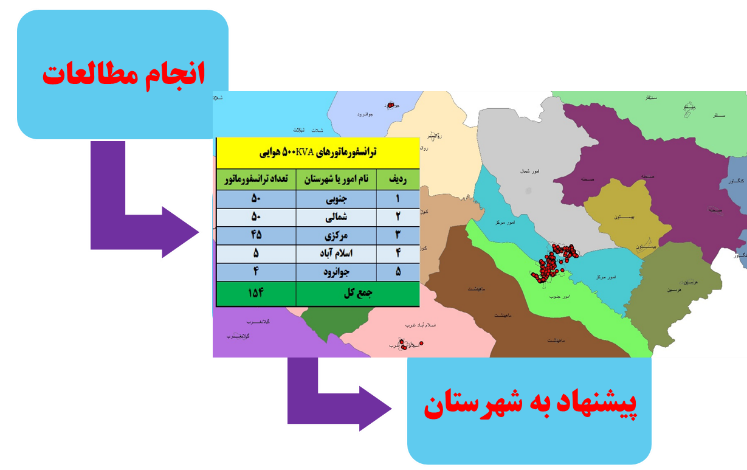 25
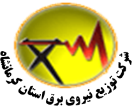 GIS
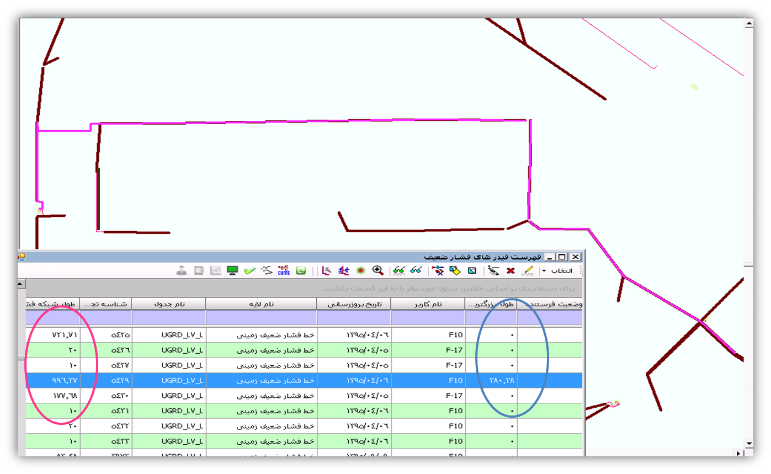 26
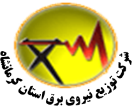 GIS
خازن گذاری در خطوط فشارمتوسط
27
GIS
پروفیل ولتاژ قبل از خازن گذاری
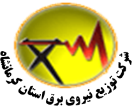 28
GIS
تلفات قبل از خازن گذاری
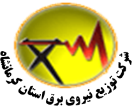 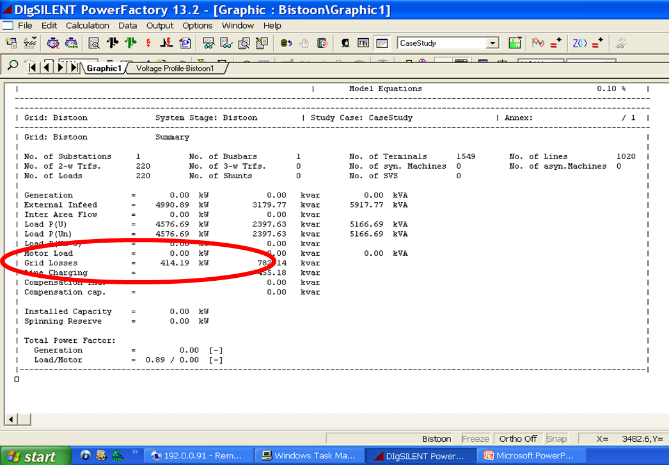 29
GIS
پروفیل ولتاژ بعد از خازن گذاری
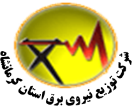 30
GIS
محاسبه تلفات بعد از خازن گذاری
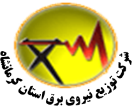 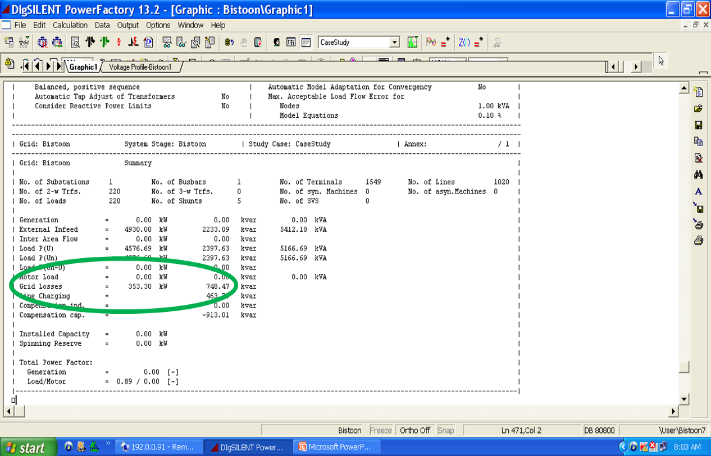 31
GIS
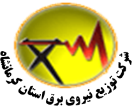 محاسبات فنی - اقتصادی
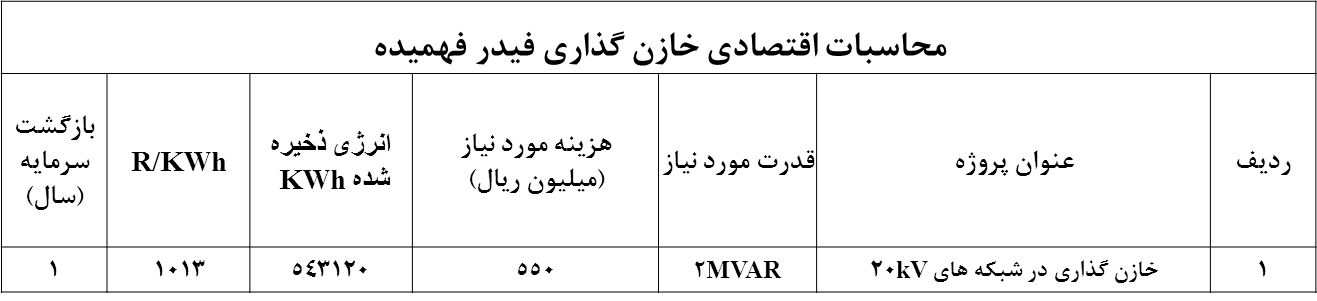 ضريب توان از 0.84 به 0.91
32
GIS
تغییر سطح مقطع به منظور کاهش تلفات
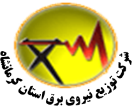 33
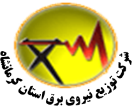 GIS
مشترکین غیرمجاز اموربرق مرکز کرمانشاه به تعداد11199فقره قبل از شروع طرح جهادی کاهش تلفات
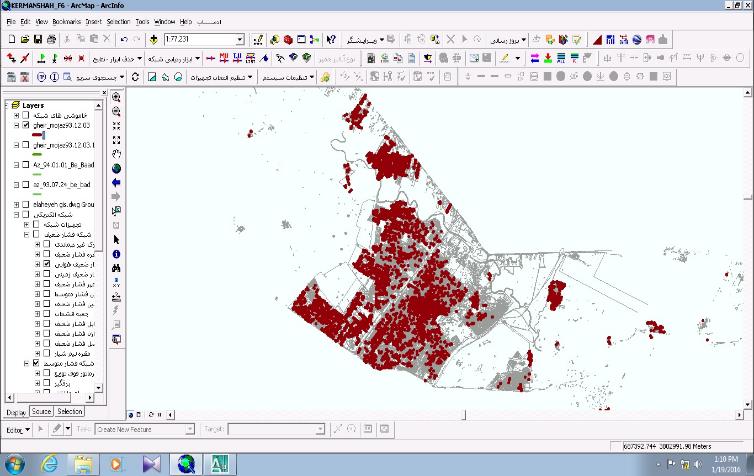 34
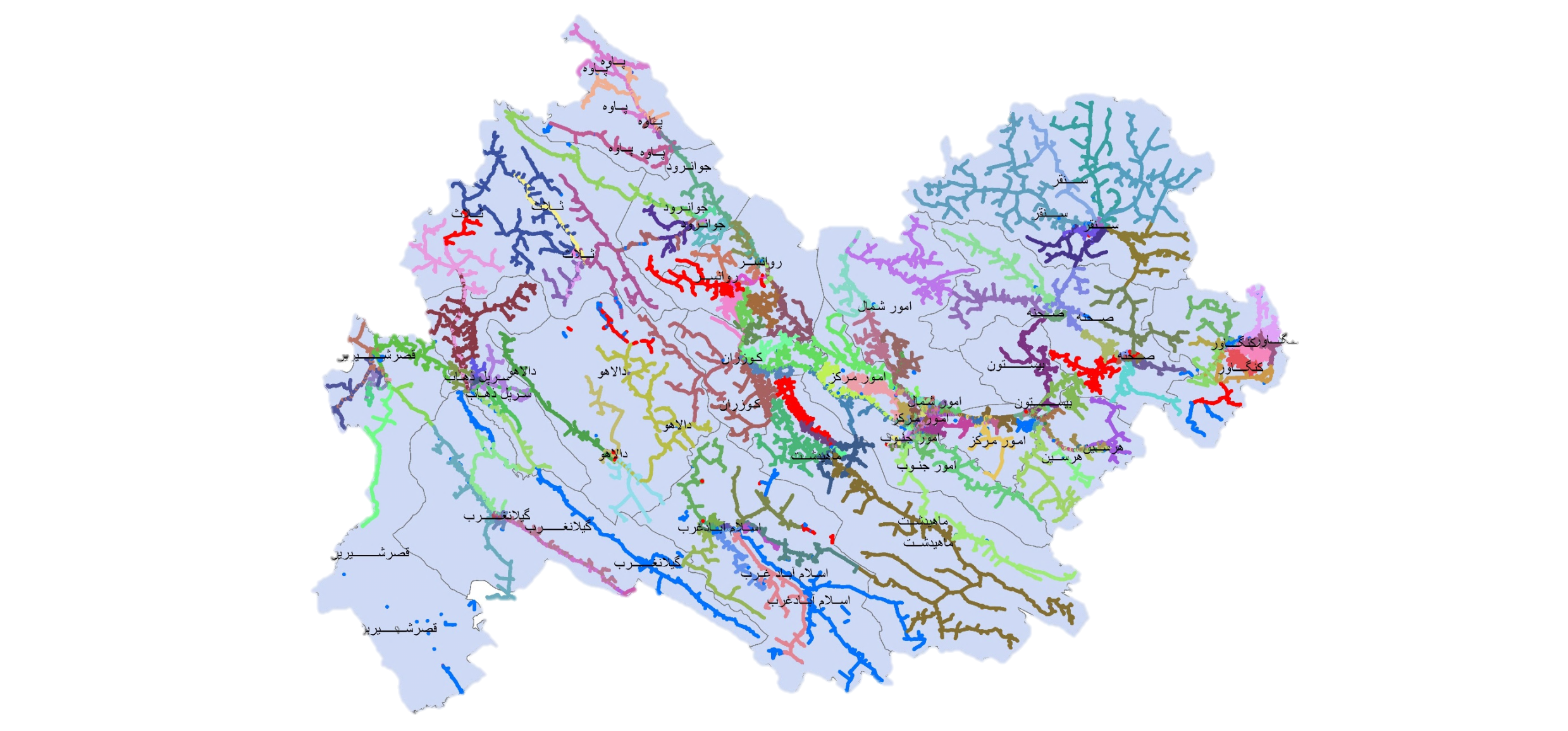 GIS
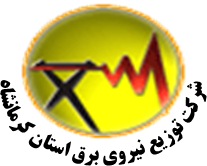 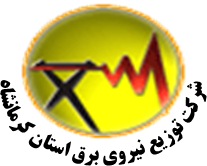 GIS
محاسبه قدرت اتصال کوتاه منطقه با استفاده از 
درون یابی Inverse Distance Weighted (IDW)
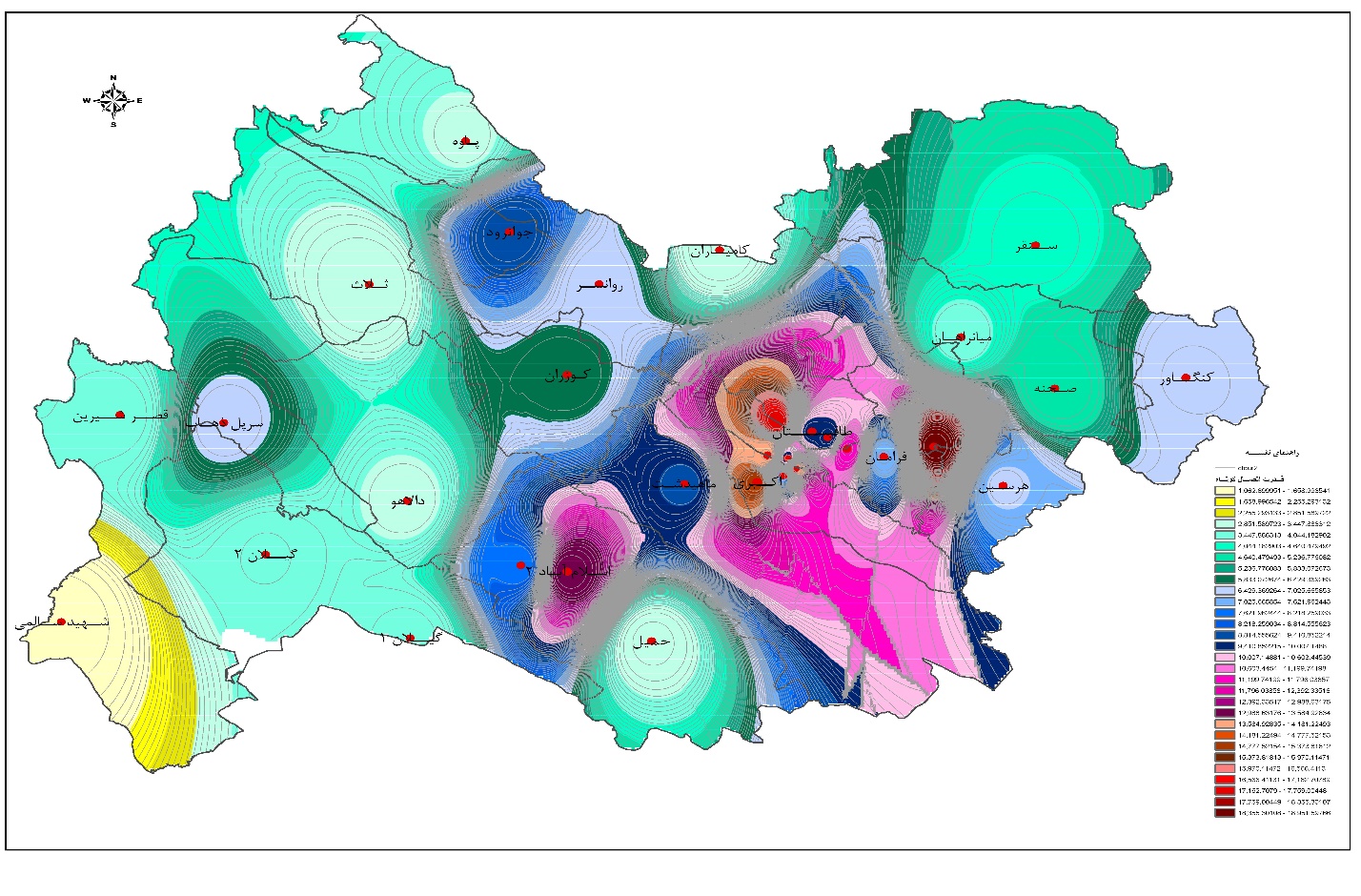 GIS
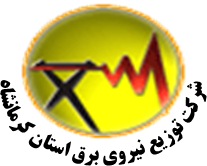 تعیین قدرت اتصال کوتاه منطقه با استفاده از
 درون یابی و متناسب با فاصله از پست فوق توزیع
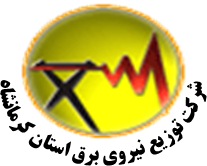 نصب برد کنترل از راه دور در داخل کنتور های دیجیتال
GIS
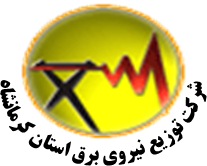 GIS
کنتورهای AMI مجتمع تجاری اداری ارگ
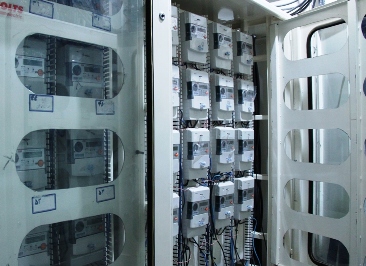 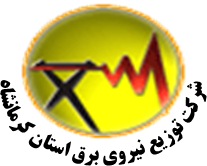 GIS
کنتورهای قرائت از راه دور بازار پارچه فروش ها
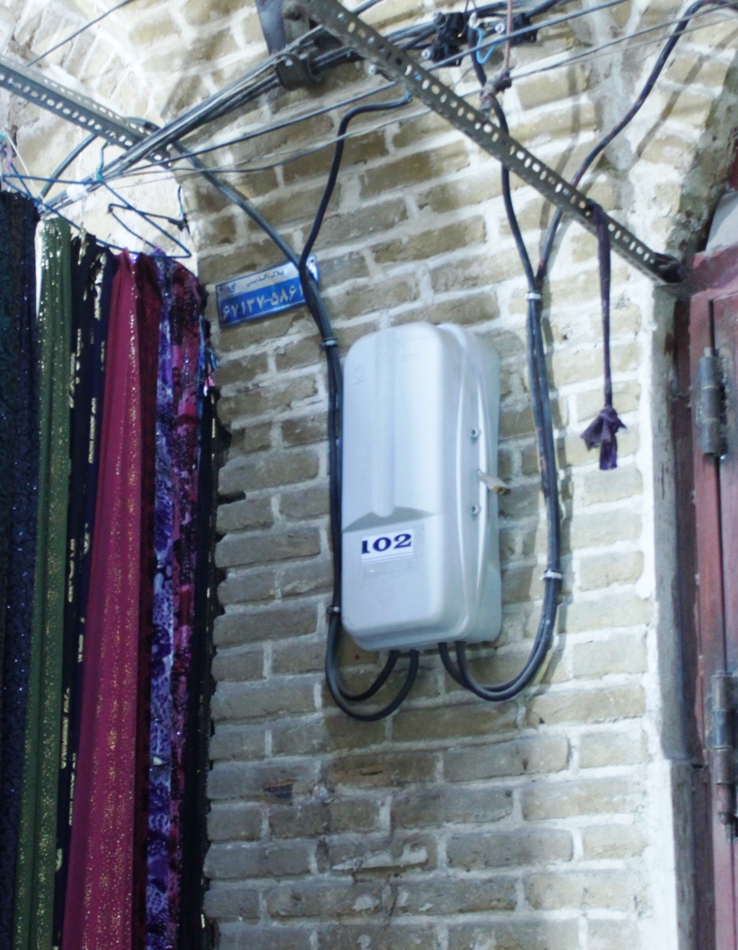 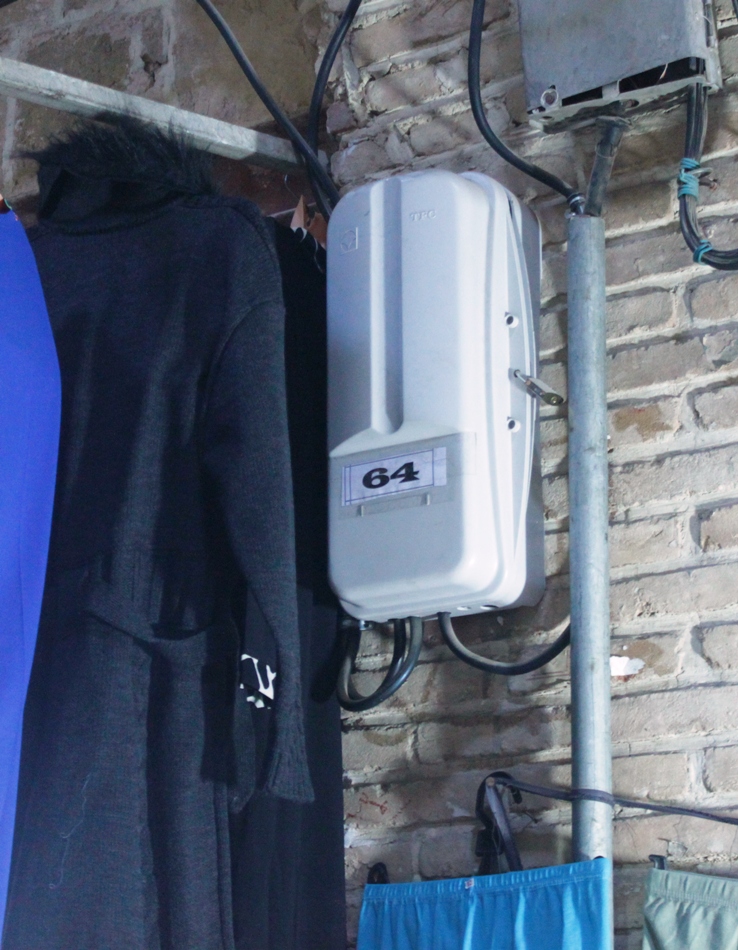 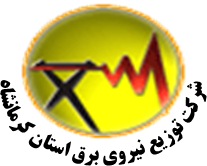 GIS
نصب تابلو تجمیع خارج از دسترس مشترکین جهت بازار روز مسکن
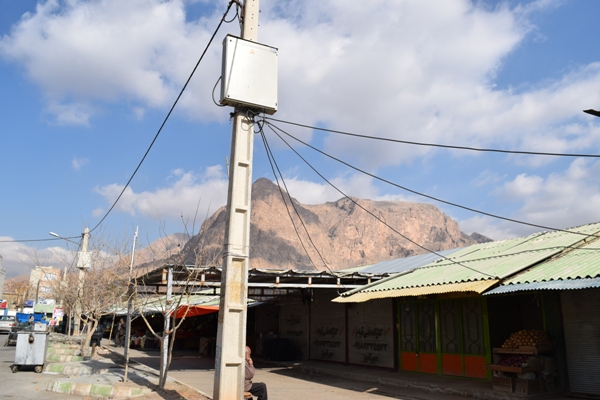 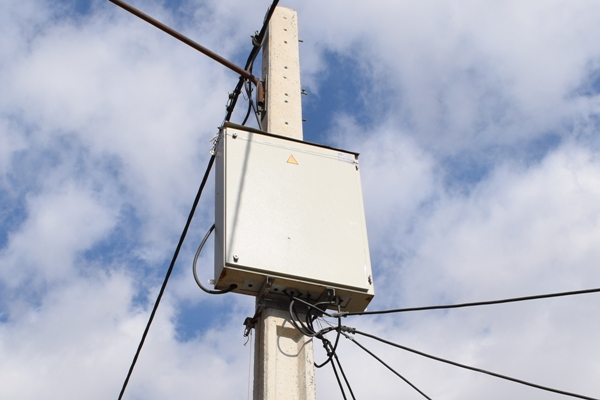 تشکر از توجه شما
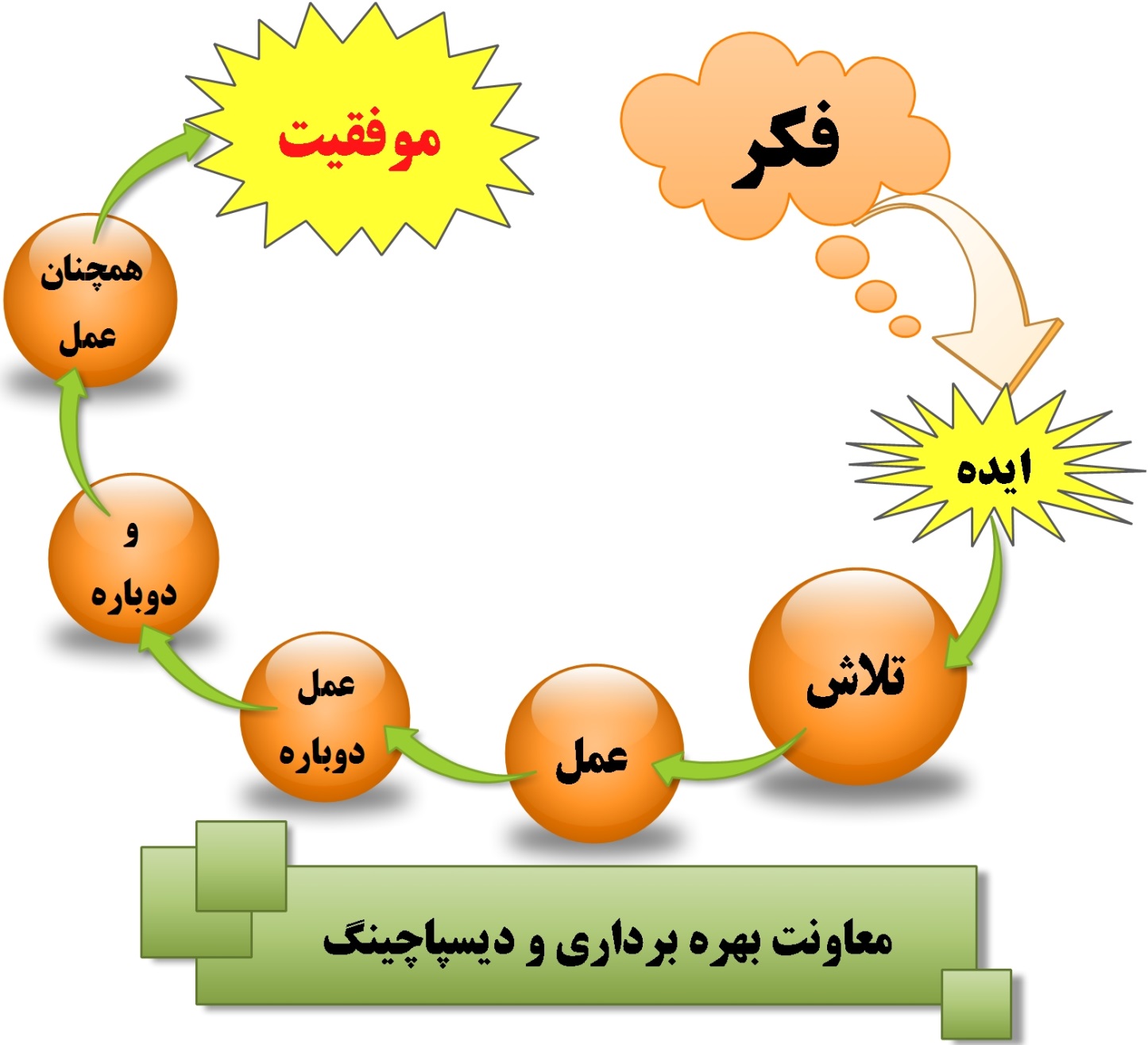